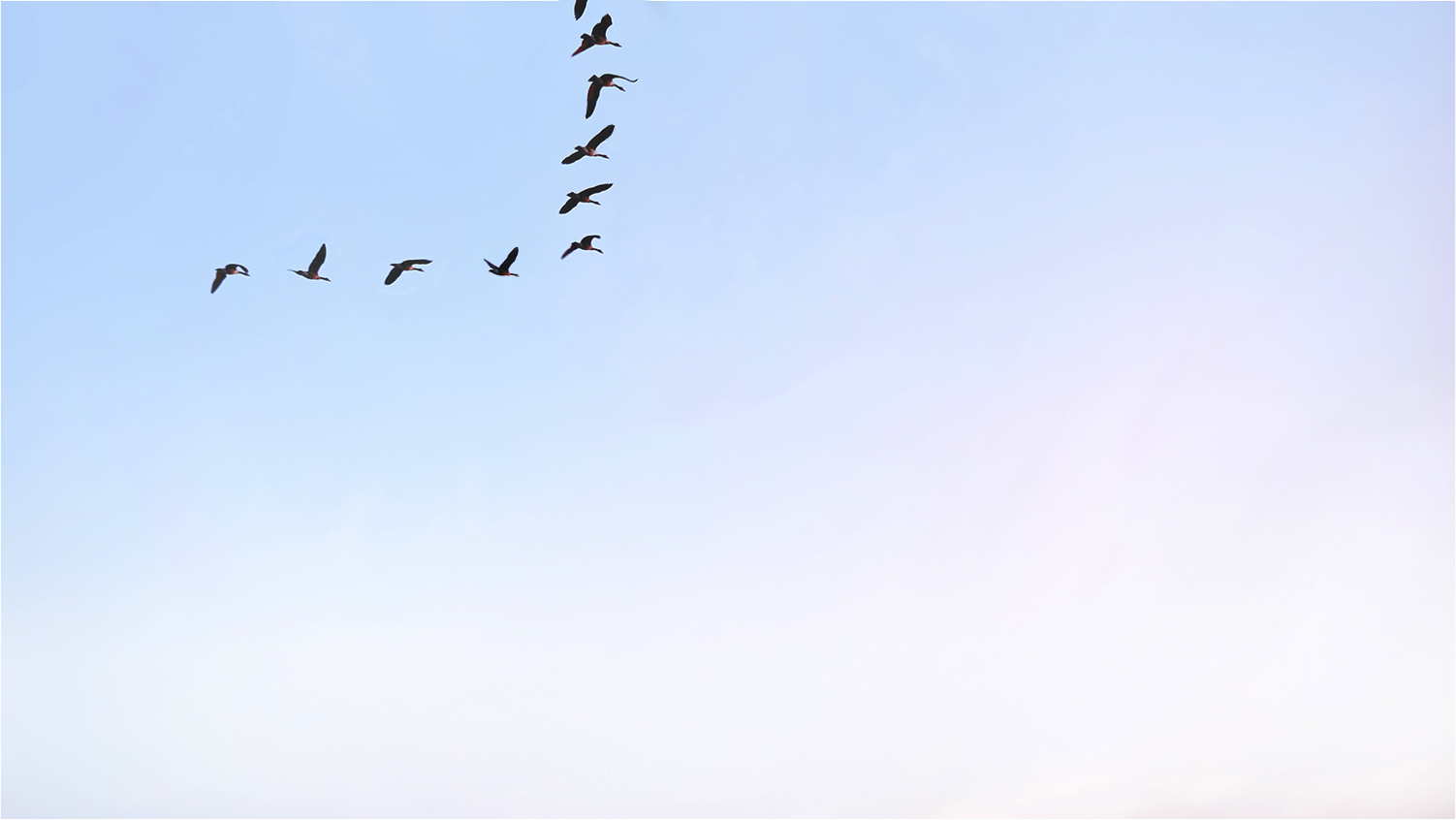 LAKE JOSEPHINE
IMPROVEMENT ASSOCIATION


Annual Meeting
October 28th, 2019
Agenda
Introduction of Board Members

Welcome New Neighbors

2019:  A Year in Review

2020 & Beyond

Fundraising & Financial Report

Help Protect Our Lake!
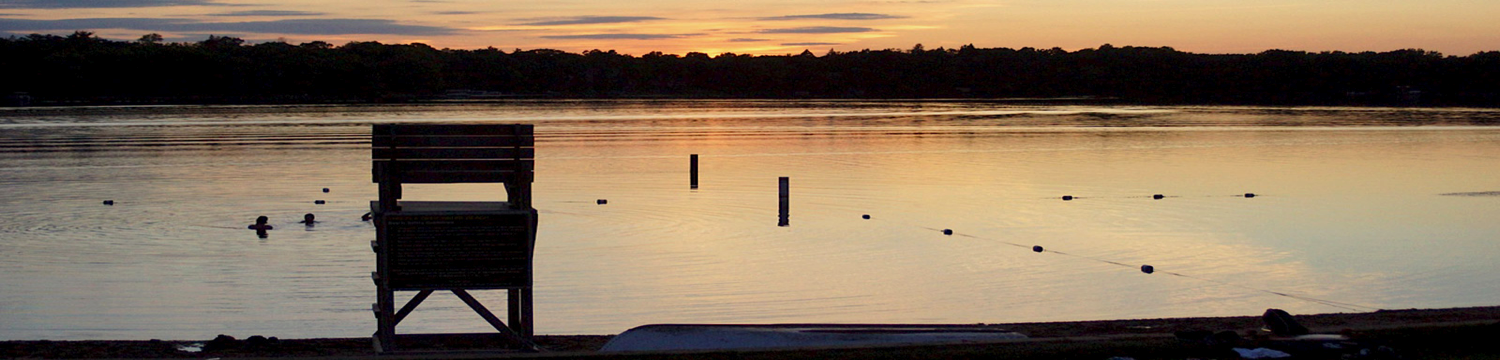 A year in review. . . 2019 Offshore Treatment Plan & Costs
Expected Treatment Plan
Actual Treatment Plan
2020 & Beyond
Estimated Treatment Costs
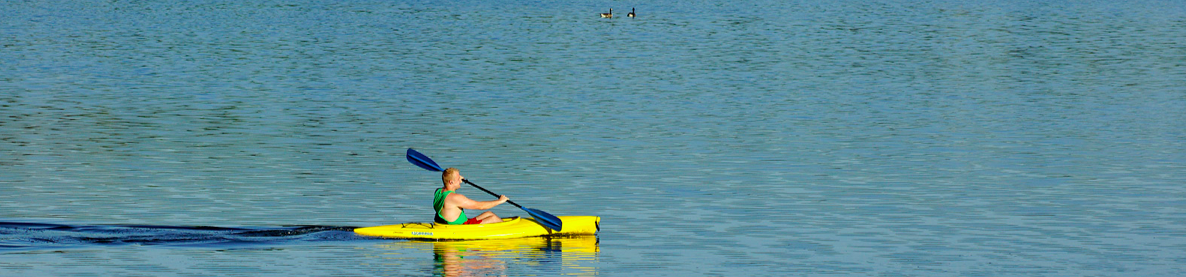 A year in review. . .2019 Contribution Campaign
2019 Goals
How Did We Do?
Your generosity is greatly appreciated!
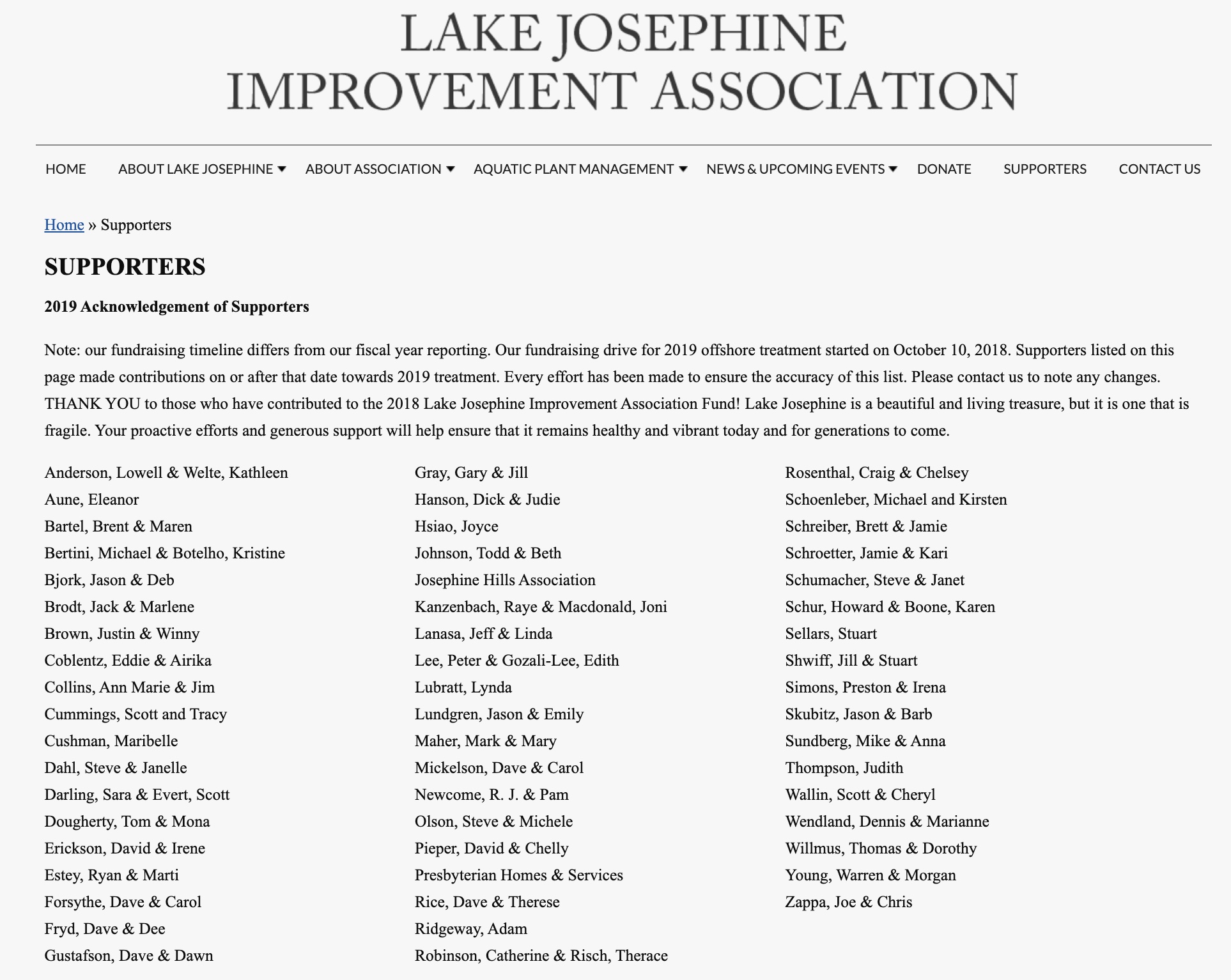 Thank You 2019 Season Contributors!
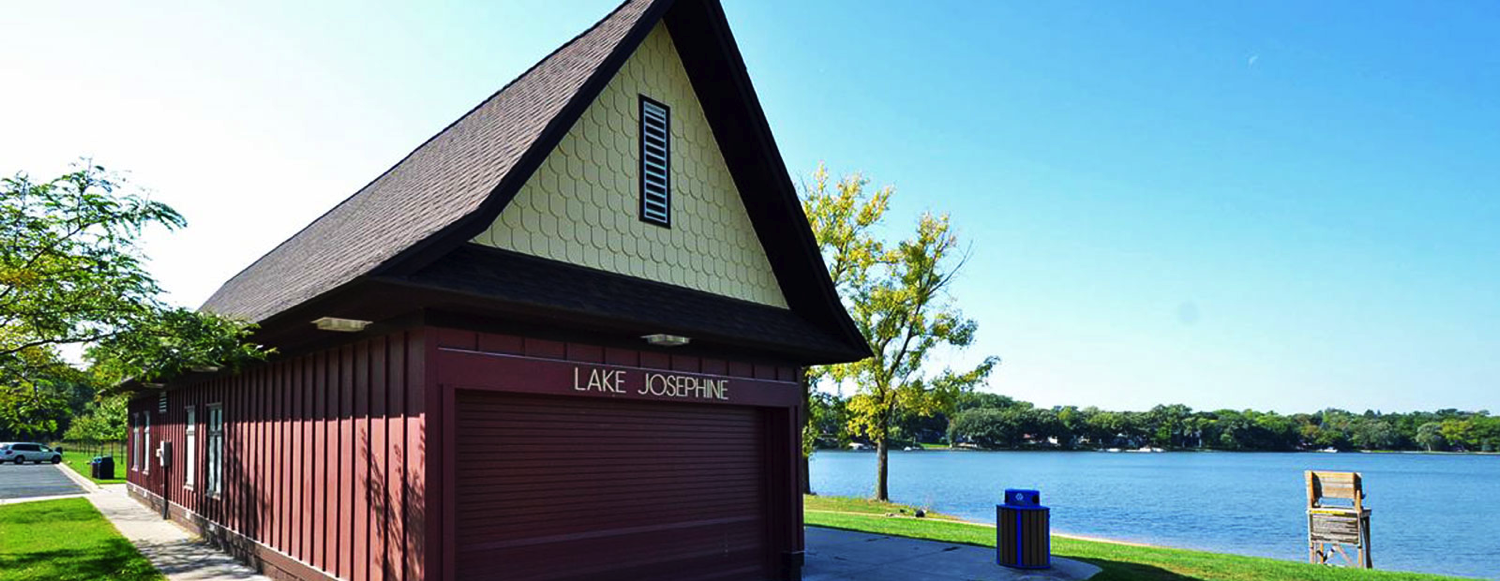 Contribution History
As we cannot predict the need for—or cost of—future treatments, 
we are continuing with an annual “ask”.
Financial Reports
End-of-Year Balances represent our Contingency Fund
2020 Contribution Campaign
Seeking $150 per property
Give as much or little as your situation allows
Any amount is appreciated!
LJIA is a 501(c)(3)--most donations are tax deductible
Consider corporate Matching Gift programs

Funds will be used towards 2020 treatment costs, remainder will be put towards contingency fund
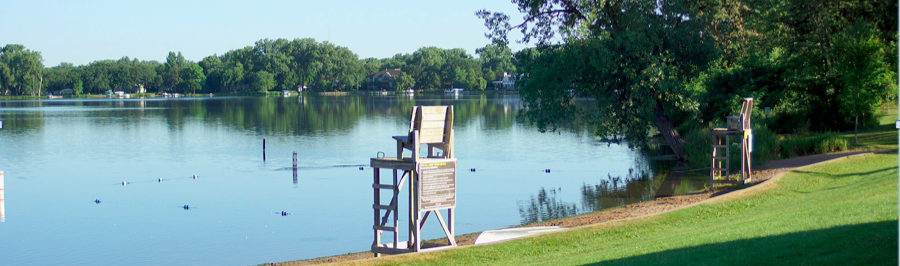 Why a Contingency Fund is Critical
Aquatic invasive species (AIS) remain a constant threat!
Five Ramsey County lakes now infested with Zebra Mussels 
Other AIS close behind

Difficult to predict monitoring & treatment costs 
Gratis services may dry up (~$4,500 received in 2019)
DNR grants to return, but amount unknown
No “silver bullet”— many treatments experimental

Left unchecked, AIS can destroy our lake’s ecosystem AND home values!
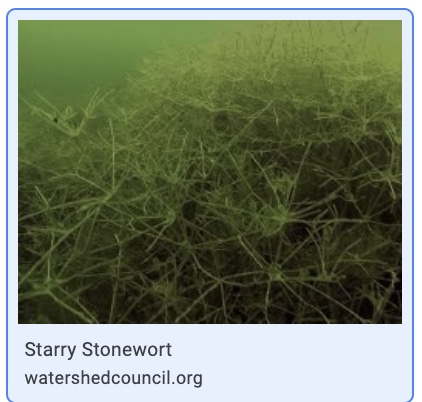 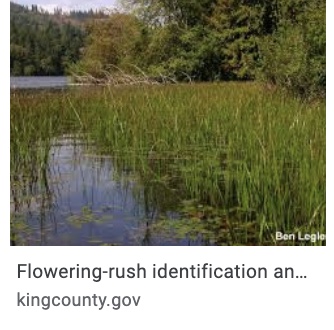 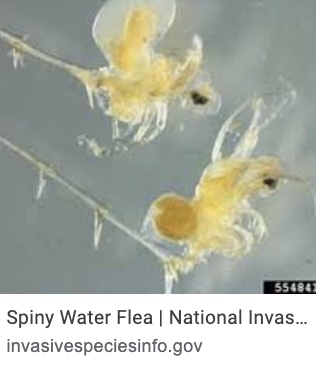 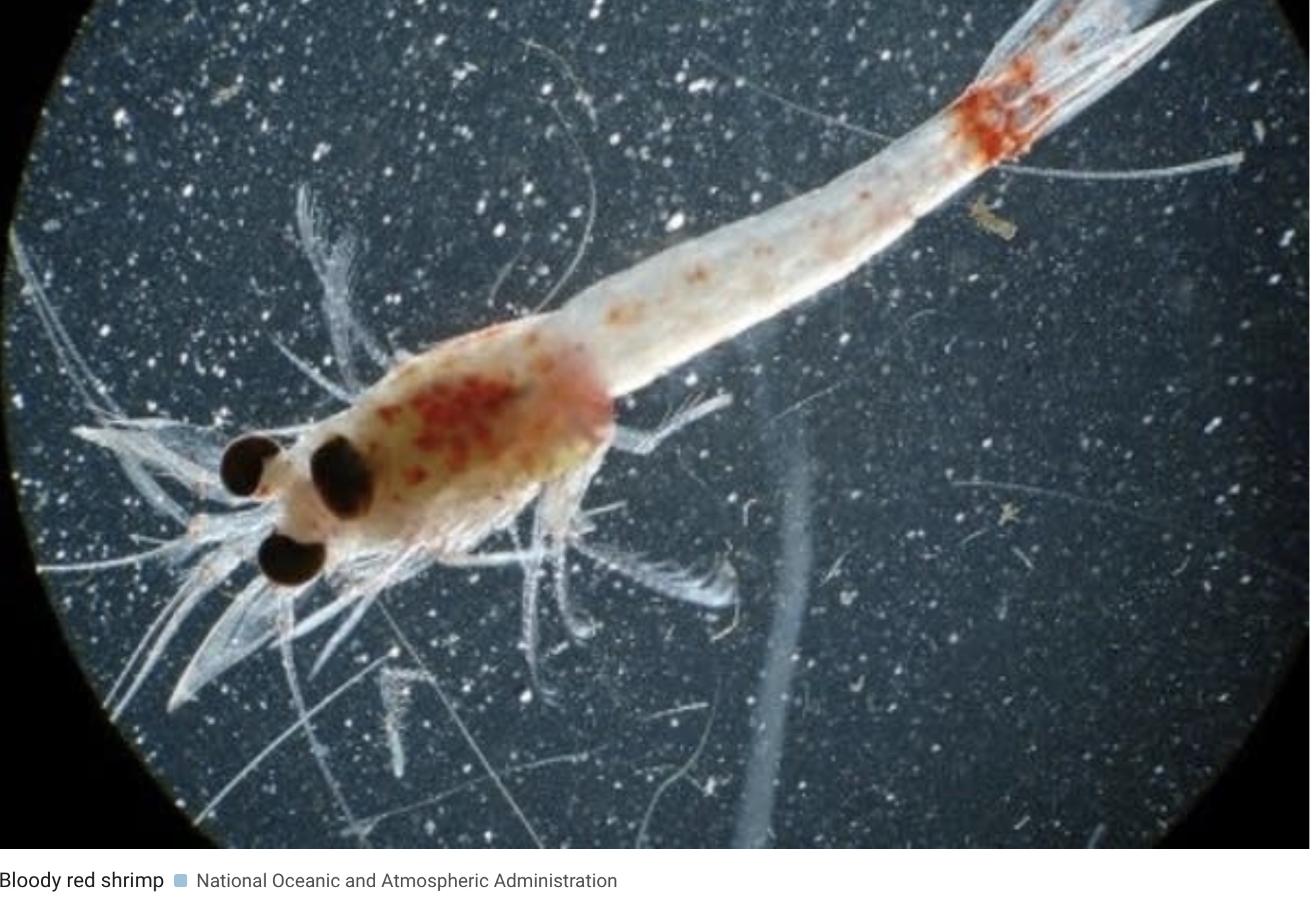 Flowering Rush
Bloody Shrimp
Starry Stonewort
Spiny Water Flea
Which lake would you rather call home?
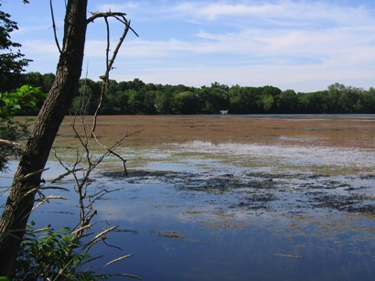 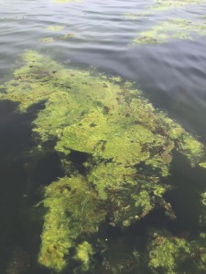 or
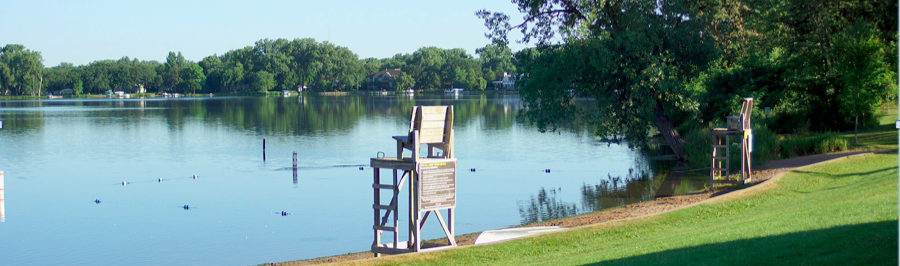 Why Early Detection is Important
The ability to treat is often inversely related to the degree of invasion.
Stay vigilant!
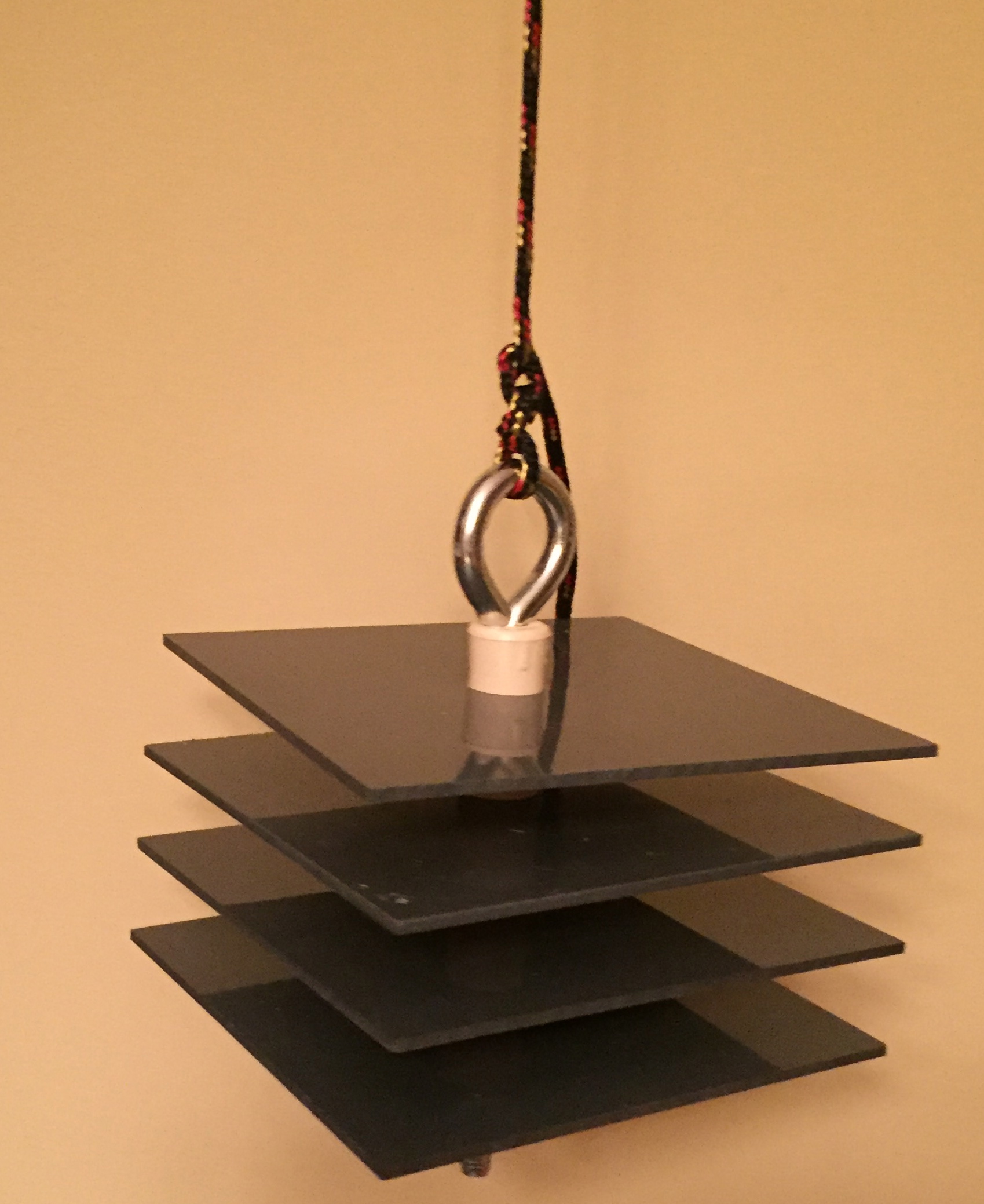 Check your docks and Zebra Mussel sample plates
Contact Brett Schreiber @ 651-324-0042                                                    if you find anything suspicious 
Adopt & promote best practices to prevent AIS spread  
Remove plants/vegetation from boats
Drain boats, live wells and bait wells
Dispose of unwanted bait in the trash
Allow transferred docks & other equipment to dry for 21 days
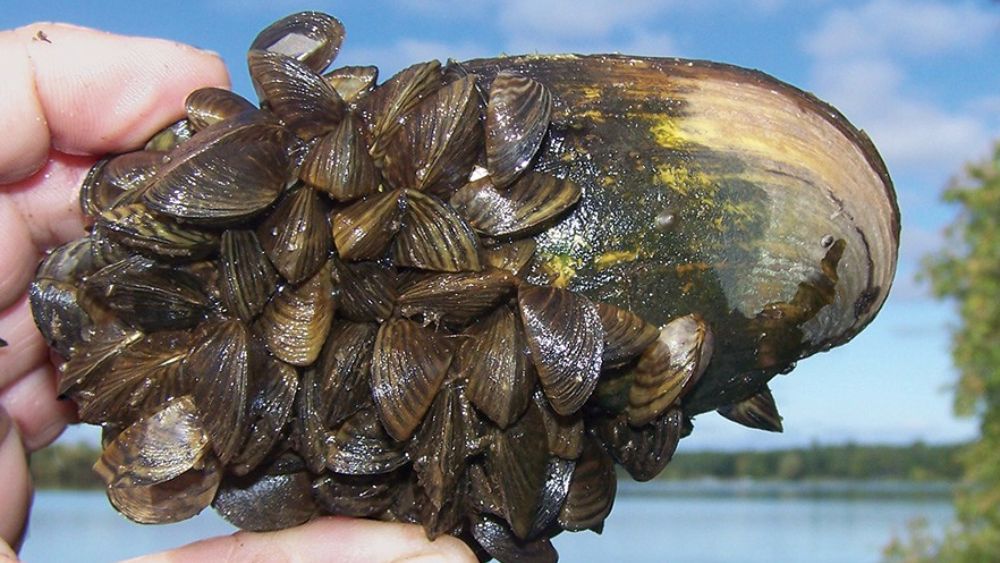 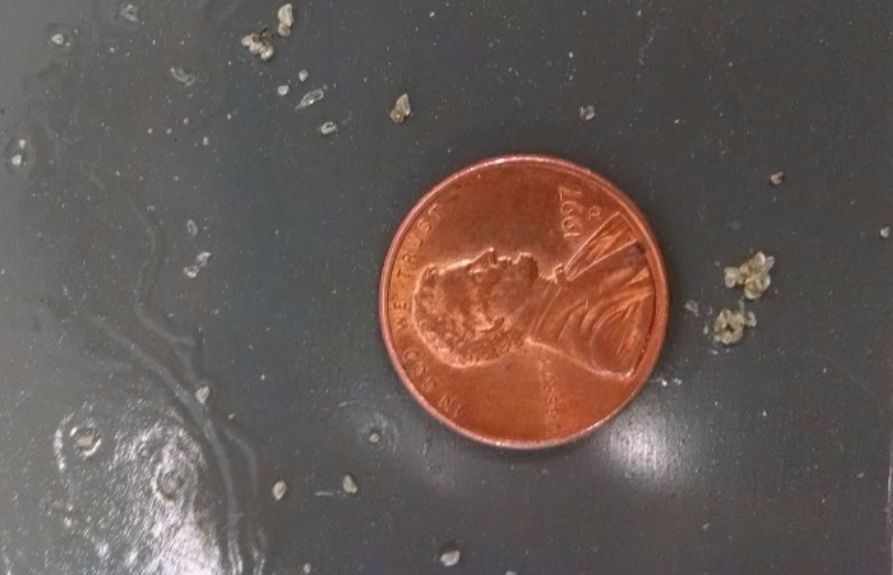 Thank You for your support & engagement!
Please submit your 2020 contribution at the back table

Double-check your contact info 

Ask to get more involved in LJIA committees & events

Join us immediately after the meeting!The Tavern Grill (corner of Lexington Ave. N & Cty E)

Don’t miss Winter Blast in early 2020--date TBD
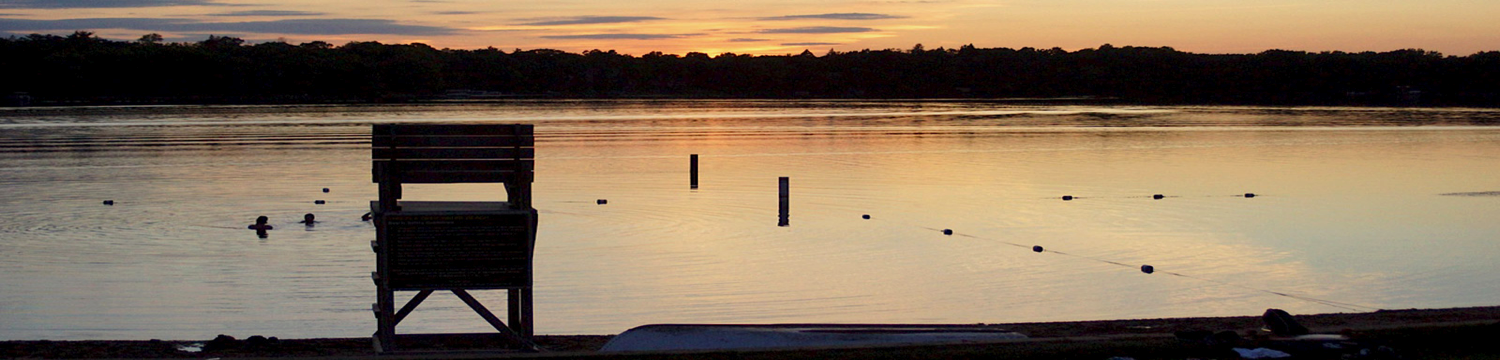